College Credit Opportunities
The early pathway to college success

 Bristol Eastern High School
[Speaker Notes: This presentation provides information to both students and their parents on opportunities to earn college credit while a student at Bristol Eastern.]
Overview
Advanced Placement (AP)
UConn Early College Experience (ECE)
College Career Pathways (CCP)
Project Lead The Way (PLTW)
Tunxis Community College, 
High School Partnership Program
[Speaker Notes: We will be discussing the various ways college credit can be earned through our Advanced Placement courses, known as AP; the UCONN Early College Experience courses (ECE); the College & Career pathways (CCP); the Project Lead the way program for students interested in engineering careers and finally the high school partnership with Tunxis Community College.]
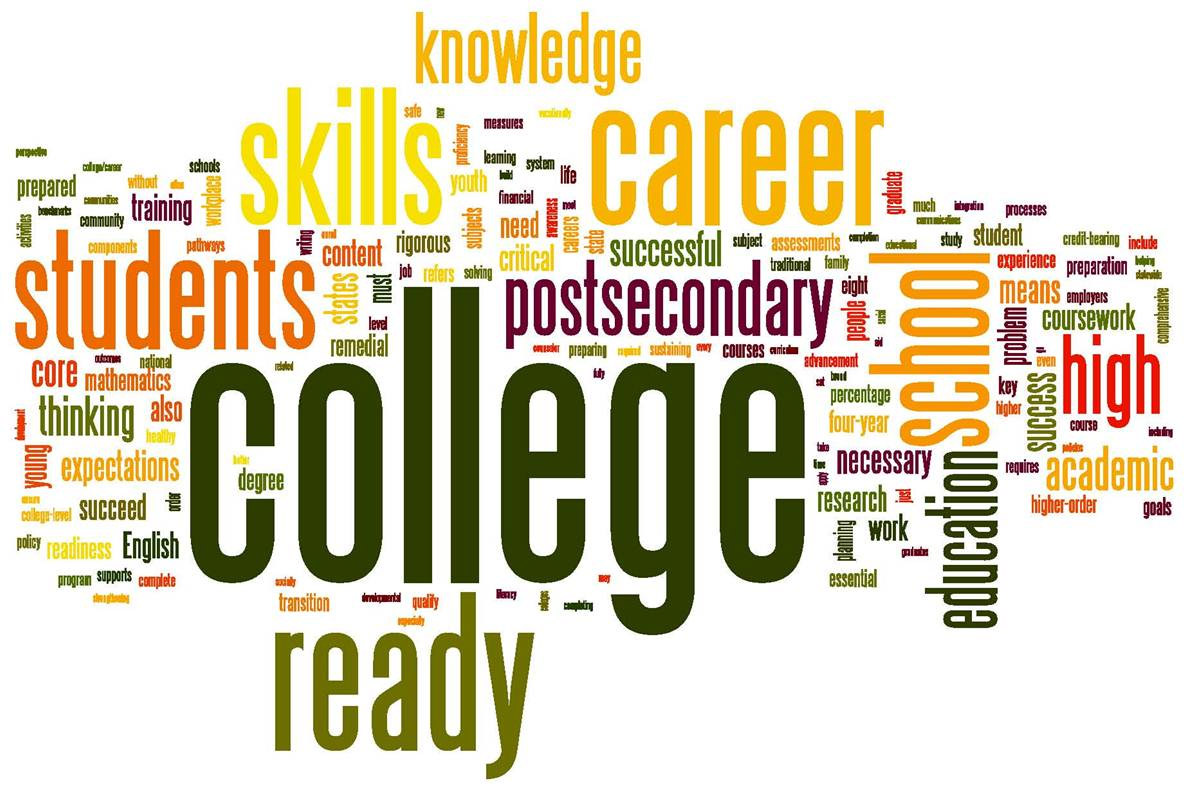 [Speaker Notes: The opportunities help our students experience the rigor of a college course, which, in turn, helps them prepare for courses taken at 2 - year or 4- year college programs. It also helps with the transition from high school to the rigors of college academics.]
[Speaker Notes: This slide gives an example of how the AP English courses generally fit into a student’s schedule.]
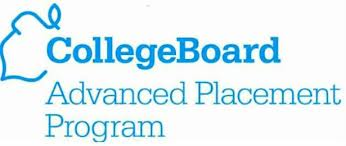 [Speaker Notes: The AP program is really managed by College Board. It is the same organization which handles the PSAT’s, SAT’s, ACT’s, and also partners with Khan Academy.]
Advanced Placement (AP)
High school students engage in college-level work
Achievement exams are used to allow students to enter college with advanced standing
Exams are offered in 37 subjects with almost 4 million exams taken in 2013...
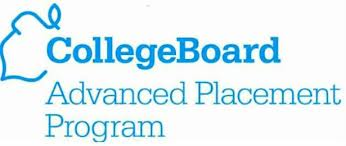 [Speaker Notes: Read the bullets as provided on the slide]
Placement vs. Credit
Some colleges award “credit” towards your college degree for qualifying AP Exam grades.

Some colleges award “advanced placement.” This means you can skip introductory courses, enter higher-level classes, and/or fulfill general education requirements.
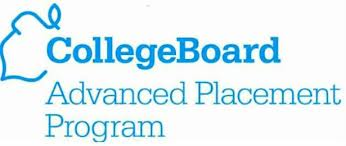 [Speaker Notes: Read the slides]
CCSU v. UConn Credit Awarded
[Speaker Notes: The numbers on this slide were updated as of 1. 16.17. For CCSU a score of 3 on the AP exams and a 4 for UCONN will provide 3 college credits. Most college courses are worth 3 credits. (Some courses can be as low as 1 or over 3, depending upon the course. Usually a student needs 120 credits to graduate, but this depends upon the individual major and university requirements).]
AP Courses Available in 
Bristol Public High Schools
Microeconomics *
Physics 1 and Physics C
Spanish
Statistics 
Human Geography *
US History *
US Government *
Psychology *
Environmental Science
World History
Studio Art		
English Literature 
English Language
AP Seminar * & Research
Calculus AB & BC
Music Theory *
Biology 
Chemistry *

	*Open to 9th or  10th grade
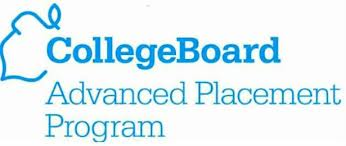 [Speaker Notes: Bristol high schools offer a variety of AP courses. Some are open to 10th graders. AP Human Geography can be taken in ninth grade.]
WHY take AP Classes?
Demonstrate college readiness
Challenge yourself 
Get a head start on college level work
Develop study habits 
Achieve at the college level with daily guidance from your teacher
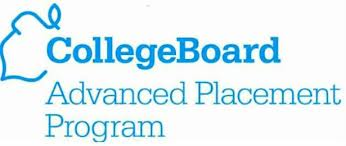 [Speaker Notes: Why take AP classes - (read the list)]
Students who complete AP classes...
Show college admissions officers they are serious students who can succeed at college level work

Show themselves that they are capable of achieving in rigorous courses!!
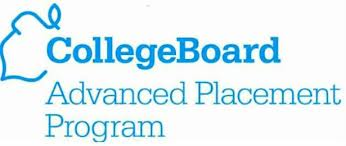 [Speaker Notes: Read the slide]
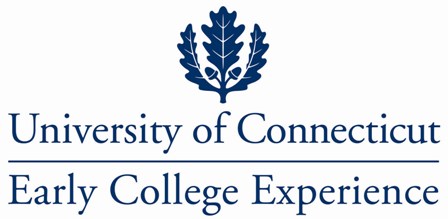 EXPERIENCE
[Speaker Notes: Bill]
UConn “ECE”
UConn Early College Experience (ECE) is an opportunity for students to take UConn courses while still in high school:
Equivalent to the same course at UConn
Taught on the high school campus by high school instructors who have been certified as adjunct faculty members at UConn
Exam & final grades reported to UConn
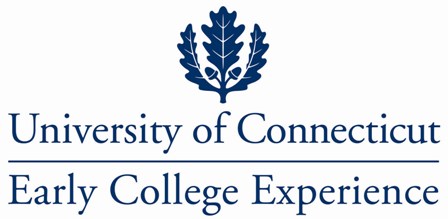 [Speaker Notes: Read the slide]
UConn ECE Courses at BEHS
Taken together
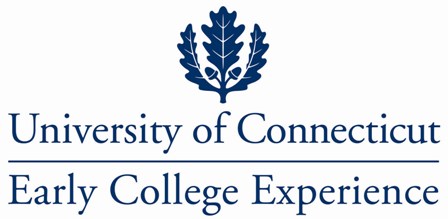 [Speaker Notes: These are the list of ECE courses available at BE]
Cost & Savings
No AP Fee when taking an AP/UConn course!

For courses taken and passed:
Typical course at UConn $1,400 - $1,900 
Taken as an ECE course $125 - $160 

Fee waivers are available for eligible students
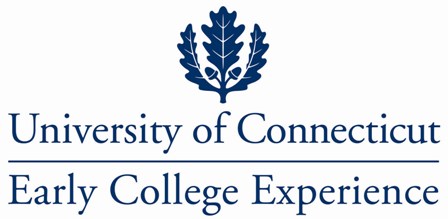 [Speaker Notes: Updated 1/6/17 - You save money by taking the ECE courses vs. AP, but we encourage you to take both.]
Benefits to students
Exposure to college level curriculum
Opportunity to earn college credit at a significantly reduced cost
Have access to UConn online libraries and resources
Can purchase tickets to UConn events at student prices
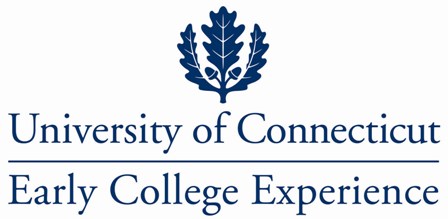 [Speaker Notes: Read the slide]
Earning and Transferring Credit
Students earning a “C” or better will earn credit with UConn
Credit must be transferred from UConn to other colleges...
http://ece.uconn.edu/research/ 
ECE credit transfers at an 87% rate
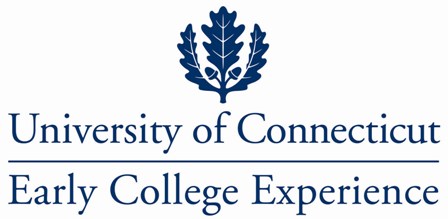 [Speaker Notes: Read the slide - I encourage you to click on the website for more information...]
College Career Pathway (CCP)
courses with 
Tunxis Community College
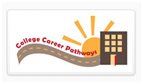 [Speaker Notes: Next, let’s talk about the partnerships with Tunxis Community College]
What is CCP?
Courses taught on the high school campus by high school instructors who have been certified as adjunct faculty members at Tunxis Community College

Allows students to earn free college credits by taking college classes in high school

College credits are awarded by Tunxis Community College
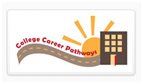 [Speaker Notes: Read the slide]
How is CCP credit earned?
Students must earn an average of 75 or higher in the course to receive the credit


Credits may transfer to Connecticut State Universities, as well as other schools
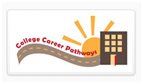 [Speaker Notes: Read the slide]
What courses are offered?
Accounting 1 & 2
Early Childhood Education 1 & 2

You will hear more information about other partnerships with Tunxis Community College later in this presentation!
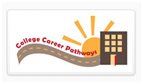 [Speaker Notes: Read the slide]
How do you earn credit?
Complete an application while enrolled in any of the potential credit-bearing courses.
Discuss with your guidance counselor
Receive an application from your teacher
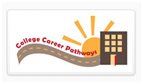 [Speaker Notes: There is a process to earn credit (read the slide)]
What’s the next step?
Sign up for a dual-enrollment course for 2019-2020!

Once enrolled in the course at BEHS, complete a dual-enrollment application provided by your teacher.
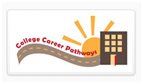 [Speaker Notes: Here are the next steps - read the slide.  The Career and Technical Department Chair, Mrs. Jacques or your school counselor can help you with this process.]
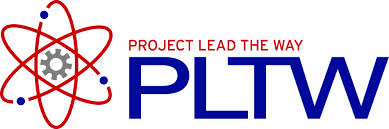 [Speaker Notes: Project Lead the Way is a great program for our future engineers.]
Project Lead the Way
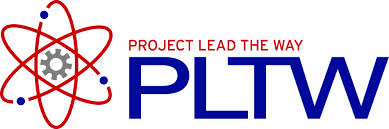 A national curriculum launched in 1997 in recognition that the demand for skilled workers in science, technology, engineering, and math (STEM) is closely linked to global competitiveness.
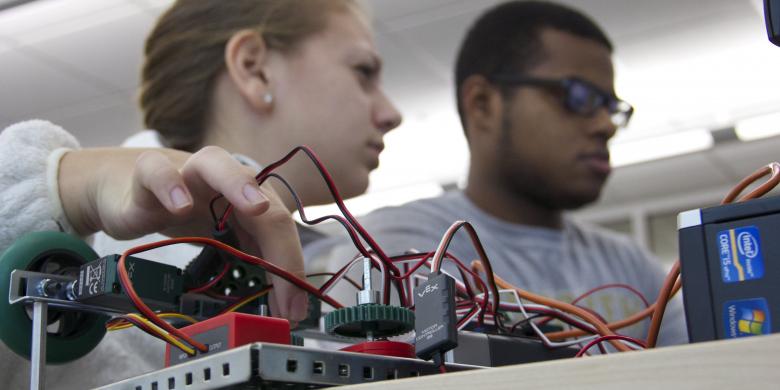 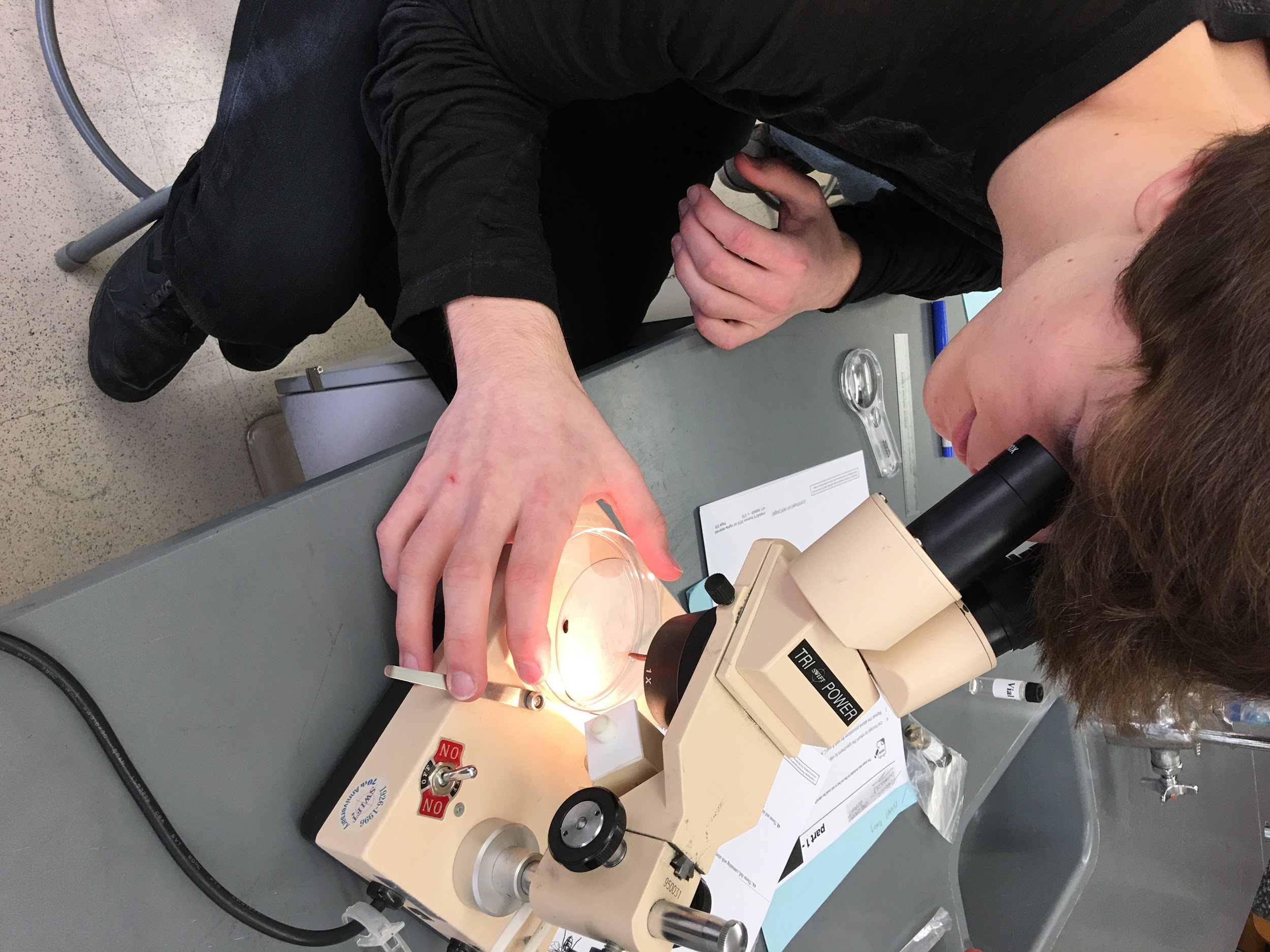 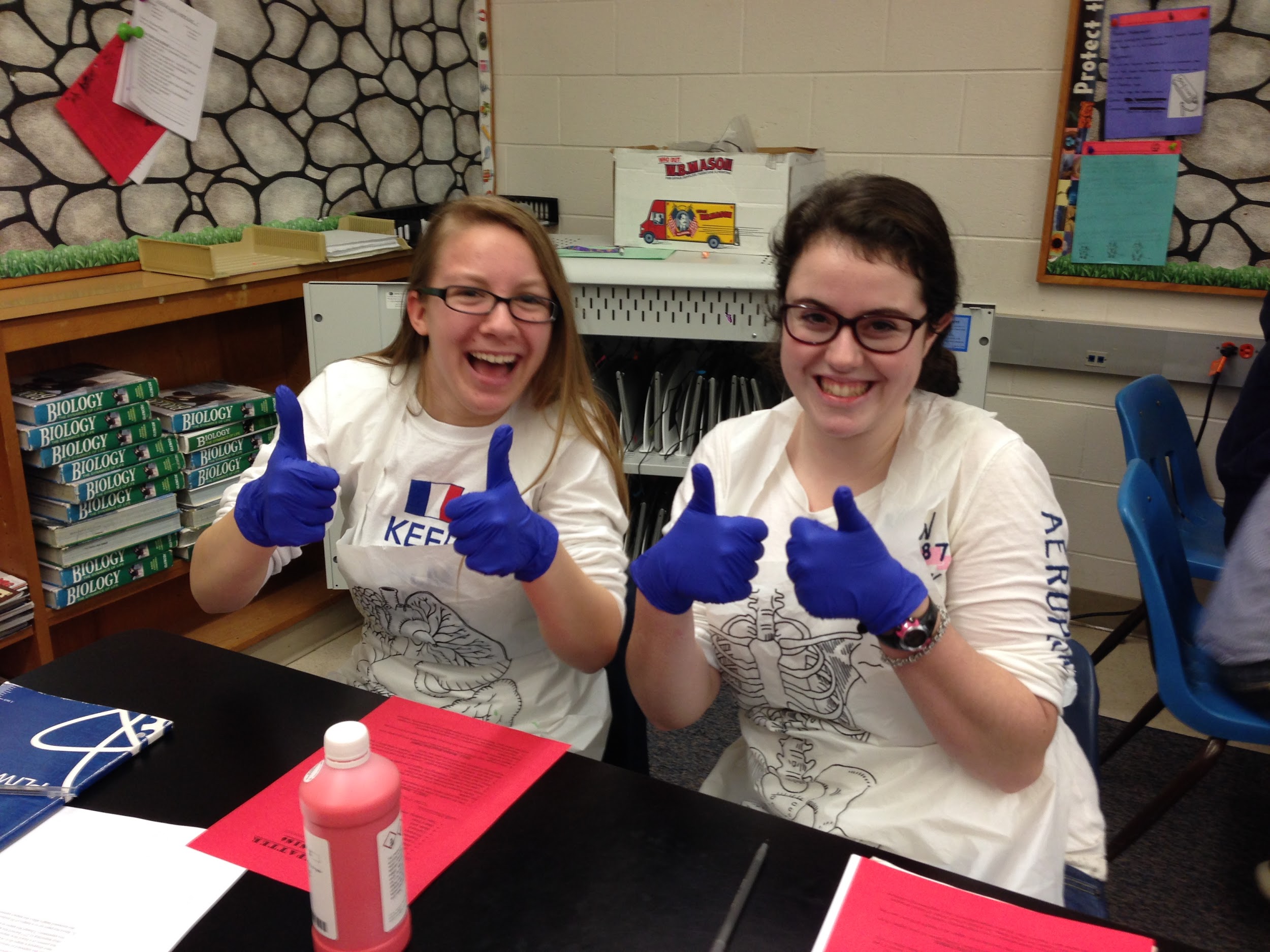 [Speaker Notes: Read the slide]
Project Lead the Way...
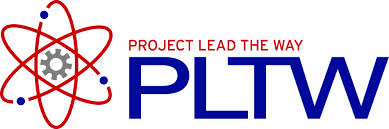 ...to a population ready to handle jobs in STEM careers:
	Science - what exists in the natural world
	Technology - modification of natural world
	Engineering - application to natural world
	Mathematics - an exact language to
       communicate about the natural world
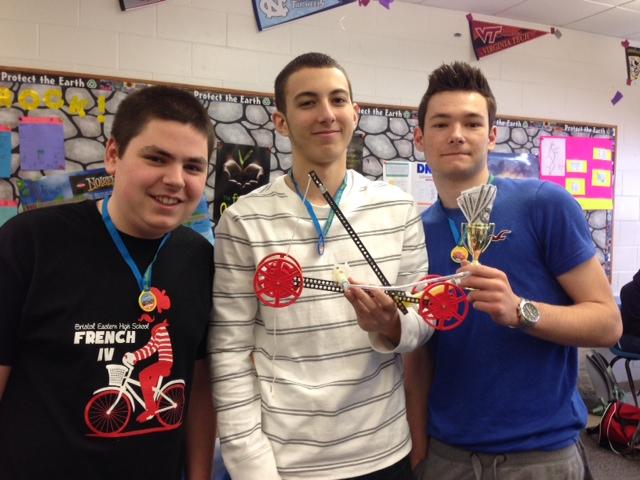 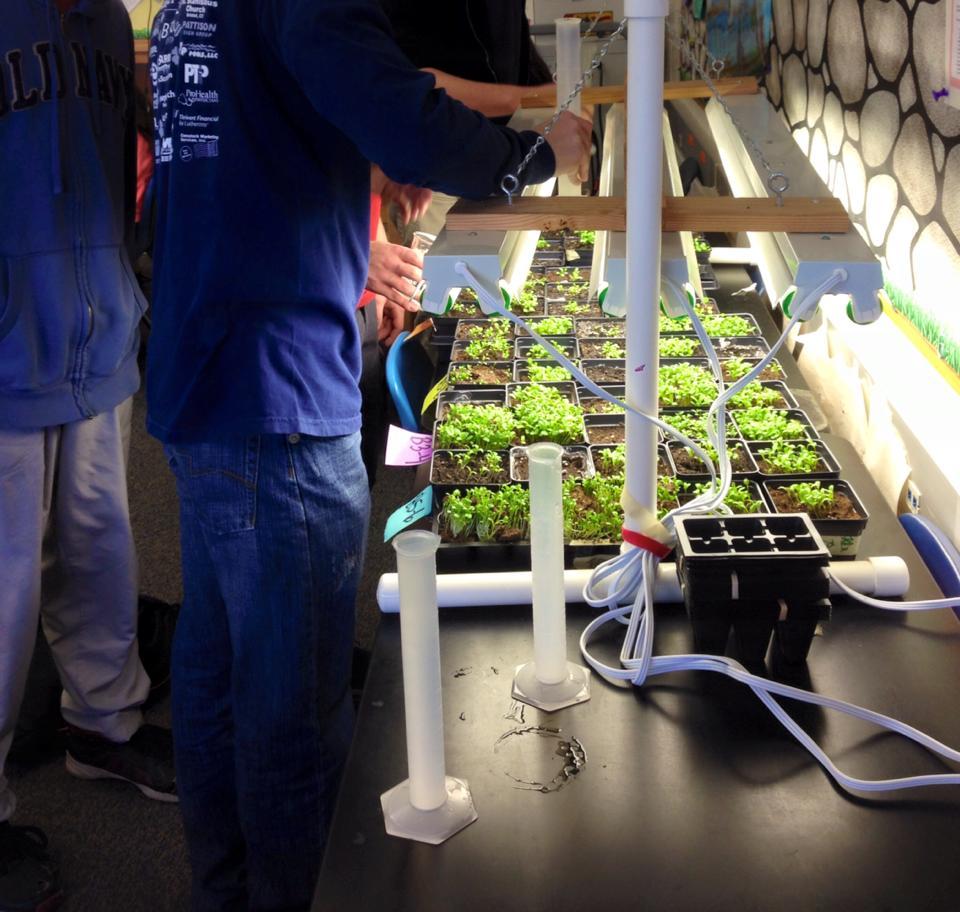 [Speaker Notes: Read the slide]
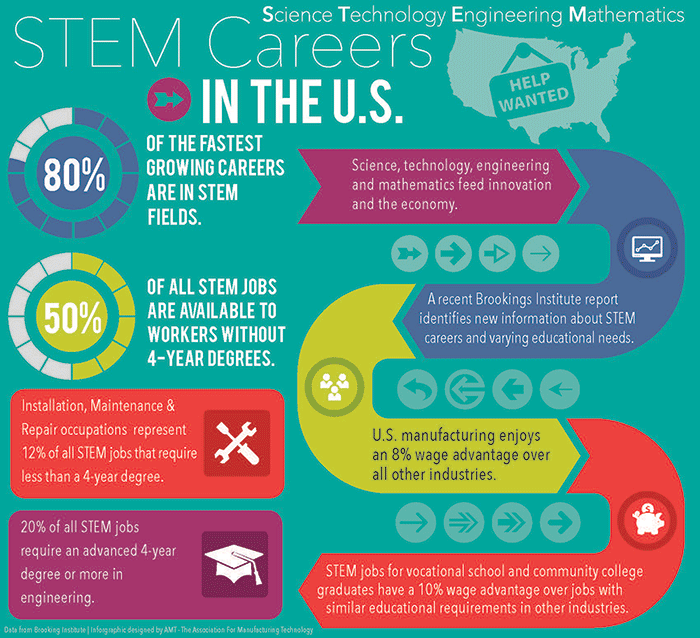 Fastest growing fields in need of educated professionals...
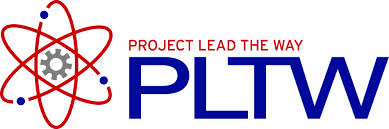 Engineers: chemical, mechanical, aerospace, electrical, and many more!
Computer Security Analyst
Software Developer
Medical professionals
[Speaker Notes: Read the slide (in blue)]
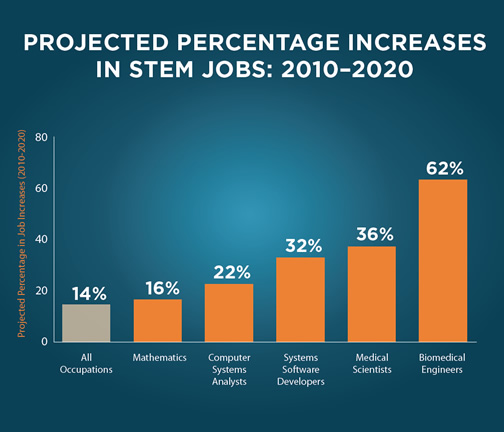 [Speaker Notes: There is a growing number of STEM jobs.]
PLTW Classes
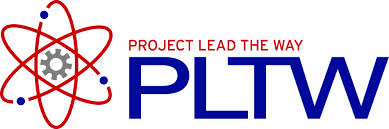 Full year classes, 1.0 credit each
Activity, project, and problem-based courses
Students apply what they know, identify problems, find unique solutions, and lead their own learning to solve global issues
National curriculum
Affiliated with the University of New Haven, and RIT, and other universities by course
[Speaker Notes: Read the slide]
PLTW Course Offerings at BEHS
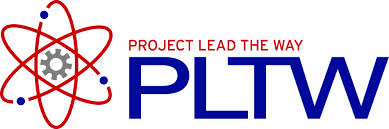 Introduction to Engineering Design
Principles of Engineering
Digital Electronics
Civil Engineering and Architecture
[Speaker Notes: Read the slide]
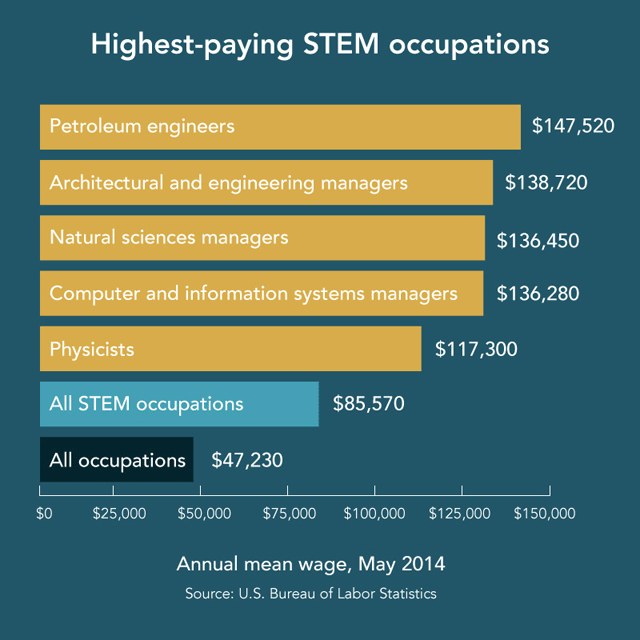 "... Leadership tomorrow depends on how we educate our students today—especially in science, technology, engineering, and math."
President Barack Obama, September 16, 2010
[Speaker Notes: Careers in STEM are very lucrative. These are examples of the salaries in various highest paying STEM occupations. (Read the quote by Obama)]
Tunxis Community College
High School Partnership Program
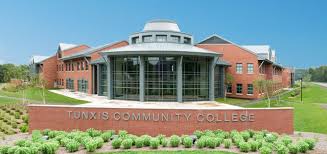 [Speaker Notes: The high school partnership program at Tunxis is another way to earn college credit.]
What is it?
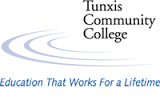 Every Fall and Spring Semester, Tunxis Community College provides area students with an opportunity to enroll in a course on campus or online for free!

Transportation and book expenses are the student’s responsibility
Admission depending on availability of class seats and funding from the college
[Speaker Notes: Read the slide]
Eligibility
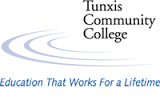 High school Juniors and Seniors

“B” or better average

Recommendation by School Counselor

Placement Test (Accuplacer)
[Speaker Notes: There are eligibility requirements in order to participate.]
Course Selection
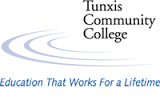 Once accepted to the program, students will work with the Director of Admissions at Tunxis Community College to choose a course.
[Speaker Notes: Read the slide]
College credit
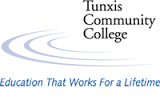 Credit is earned at Tunxis
If attending Tunxis after high school, the credit remains with them
BEHS will accept .50 credit per class
Credit may transfer to other colleges & universities (fees may apply)
[Speaker Notes: Read the slide]
For more information on any of these college credit opportunities...please contact your school counselor.
[Speaker Notes: Read the slide.]